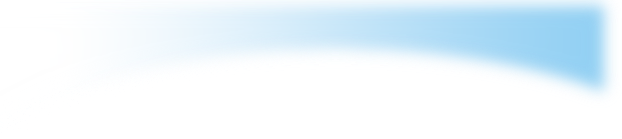 Job title
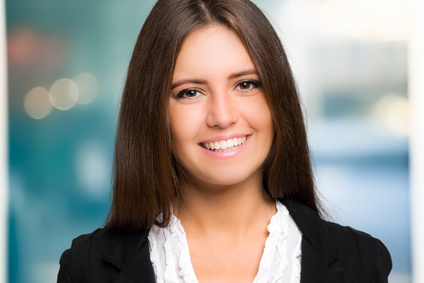 Alicia LEVALOUSIAE
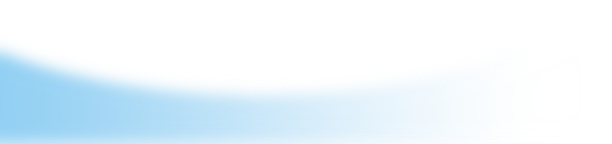